КГАПОУ «Пермский авиационный техникум им. А.Д. Швецова»
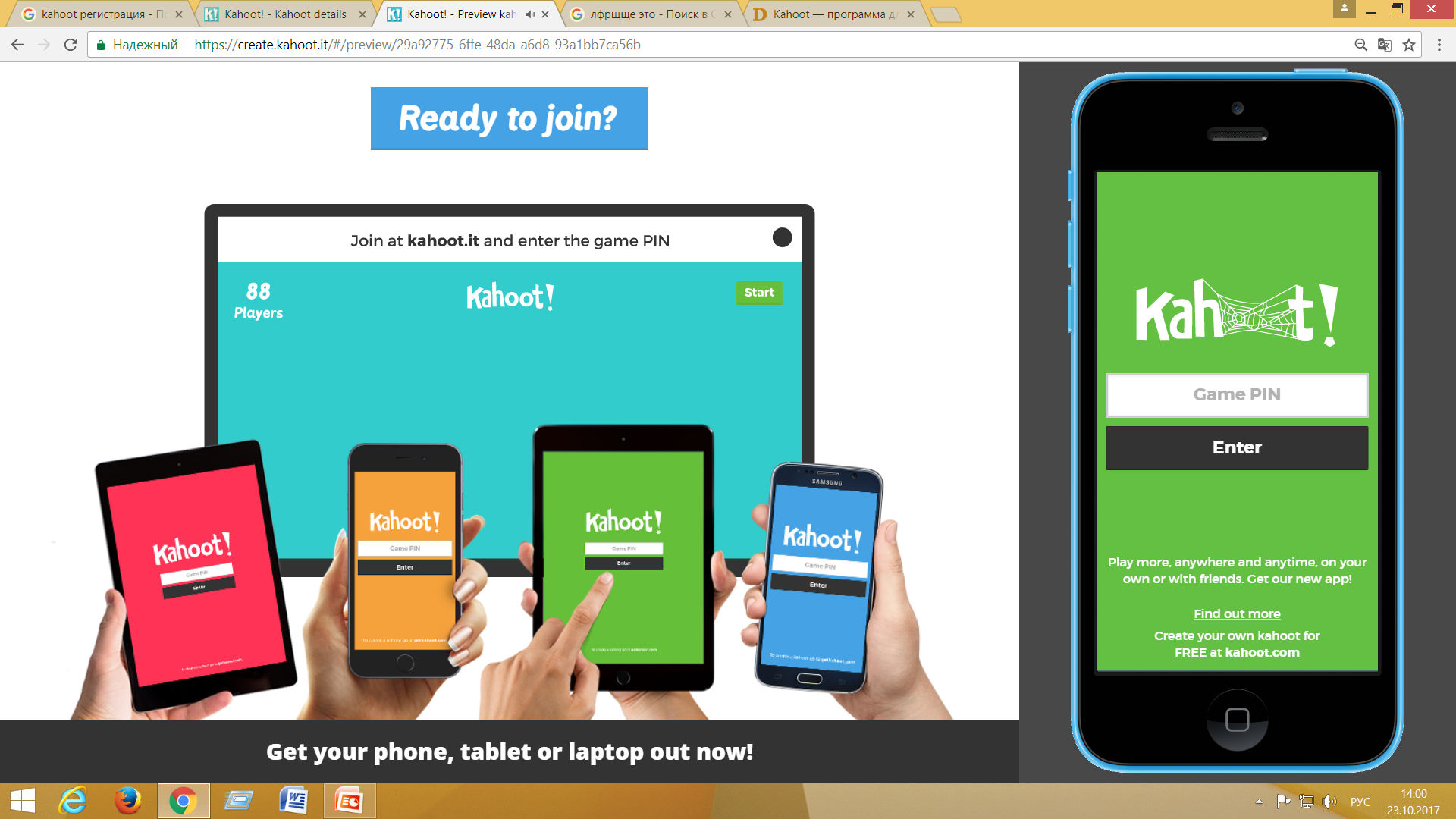 Багина Ксения Евгеньевна
Kahoot!
Kahoot! — это сервис для создания онлайн викторин, тестов и опросов. 

Ученики могут отвечать на созданные учителем тесты с планшетов, ноутбуков, смартфонов, то есть с любого устройства, имеющего доступ к Интернету.

create.kahoot.it – для преподавателя
kahoot.it – для студента
Интерфейс преподавателя
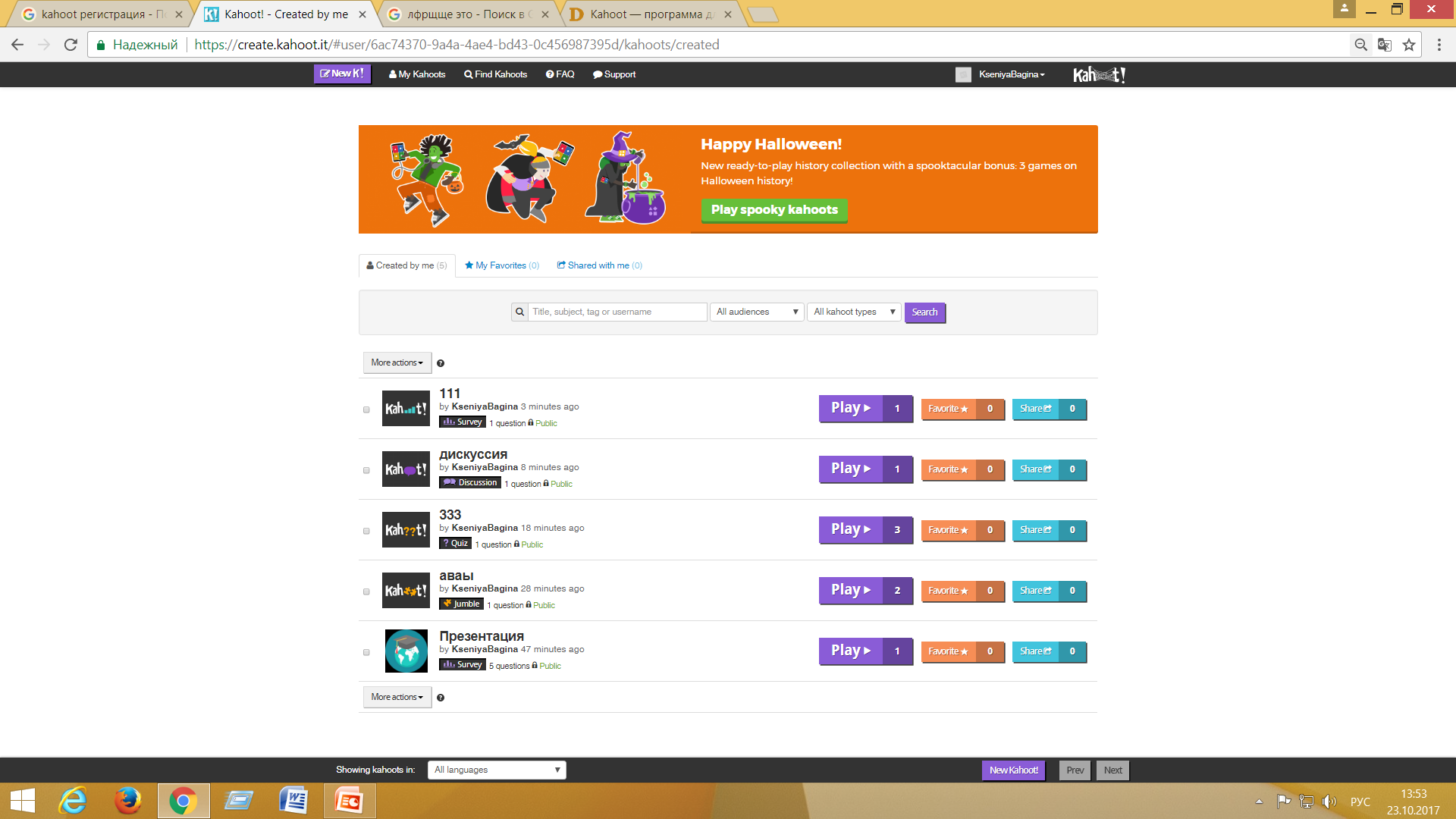 Интерфейс пользователя
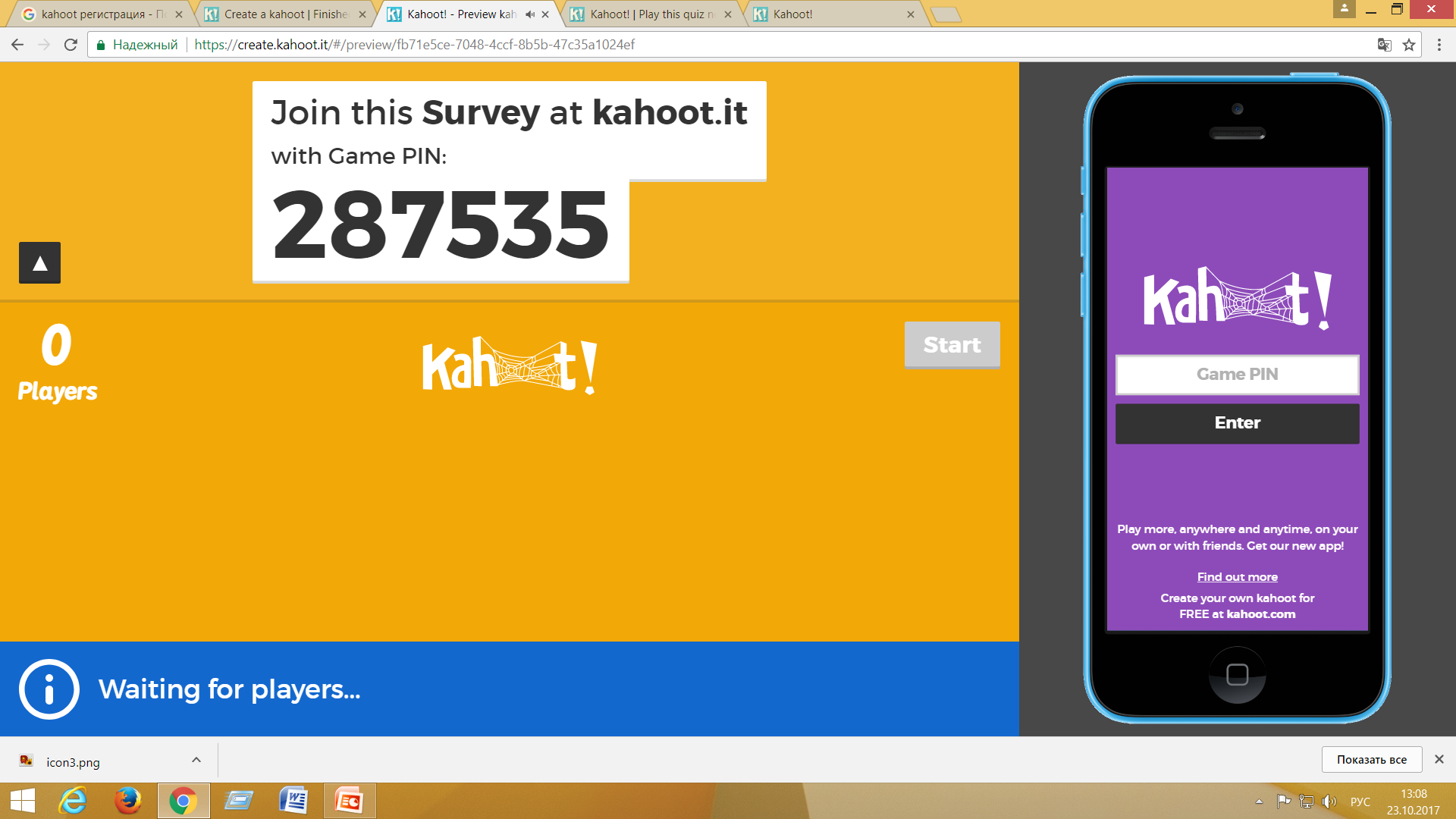 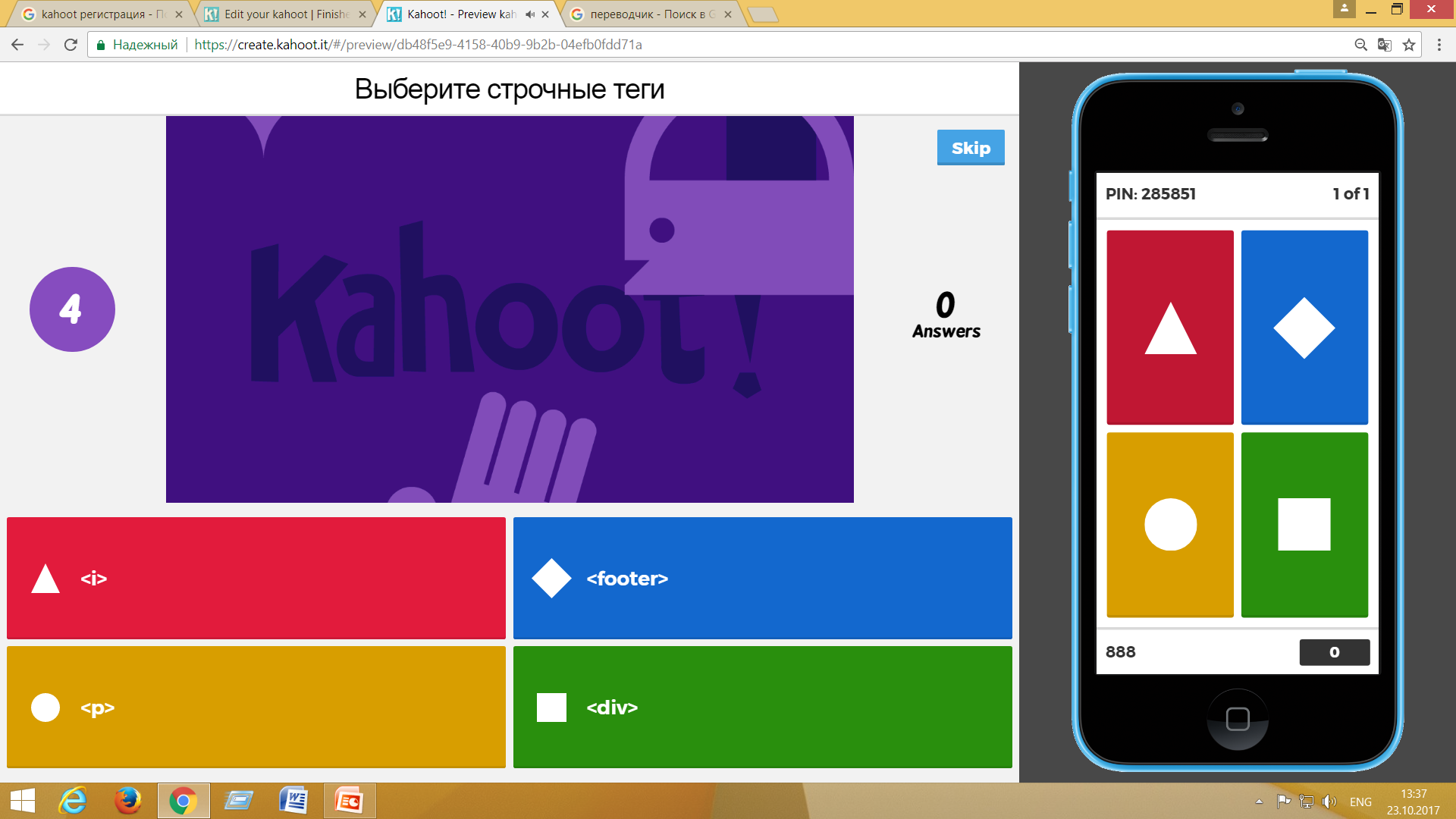 Создание вопросов
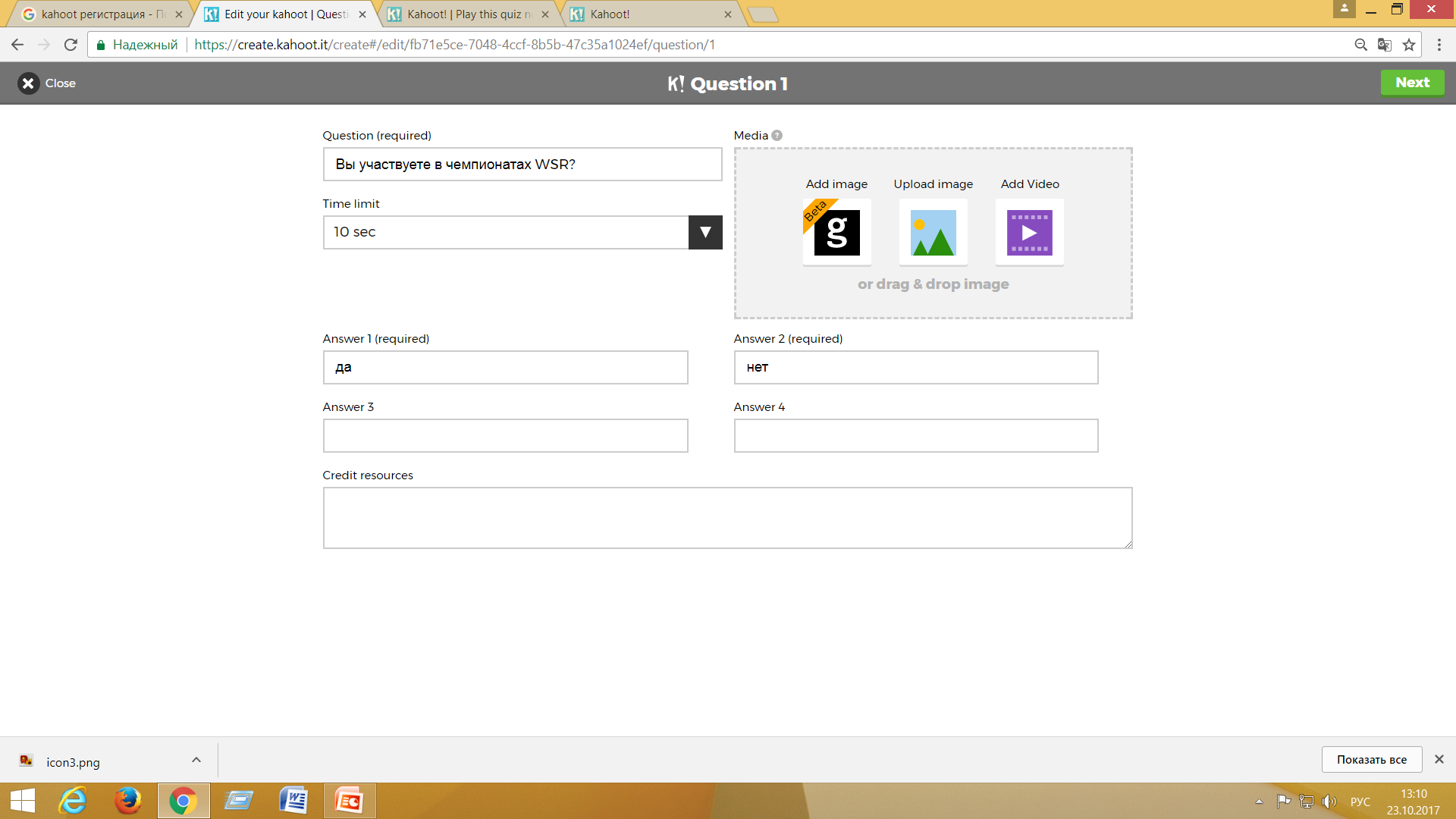 Управление
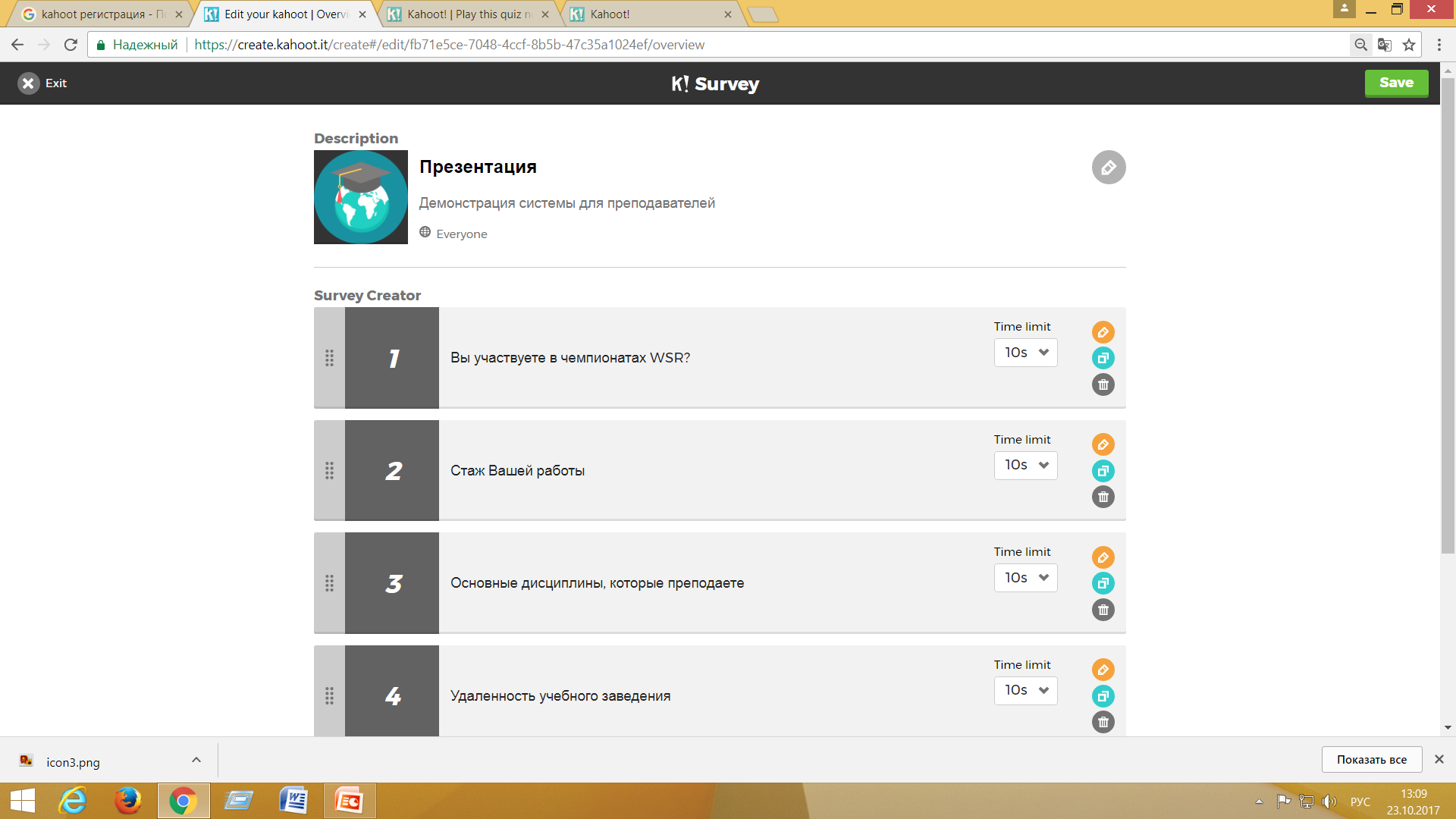 Виды опросов
Вопросы с вариантами ответов
Вопросы с перетаскиванием элементов
Дискуссии
Опросы
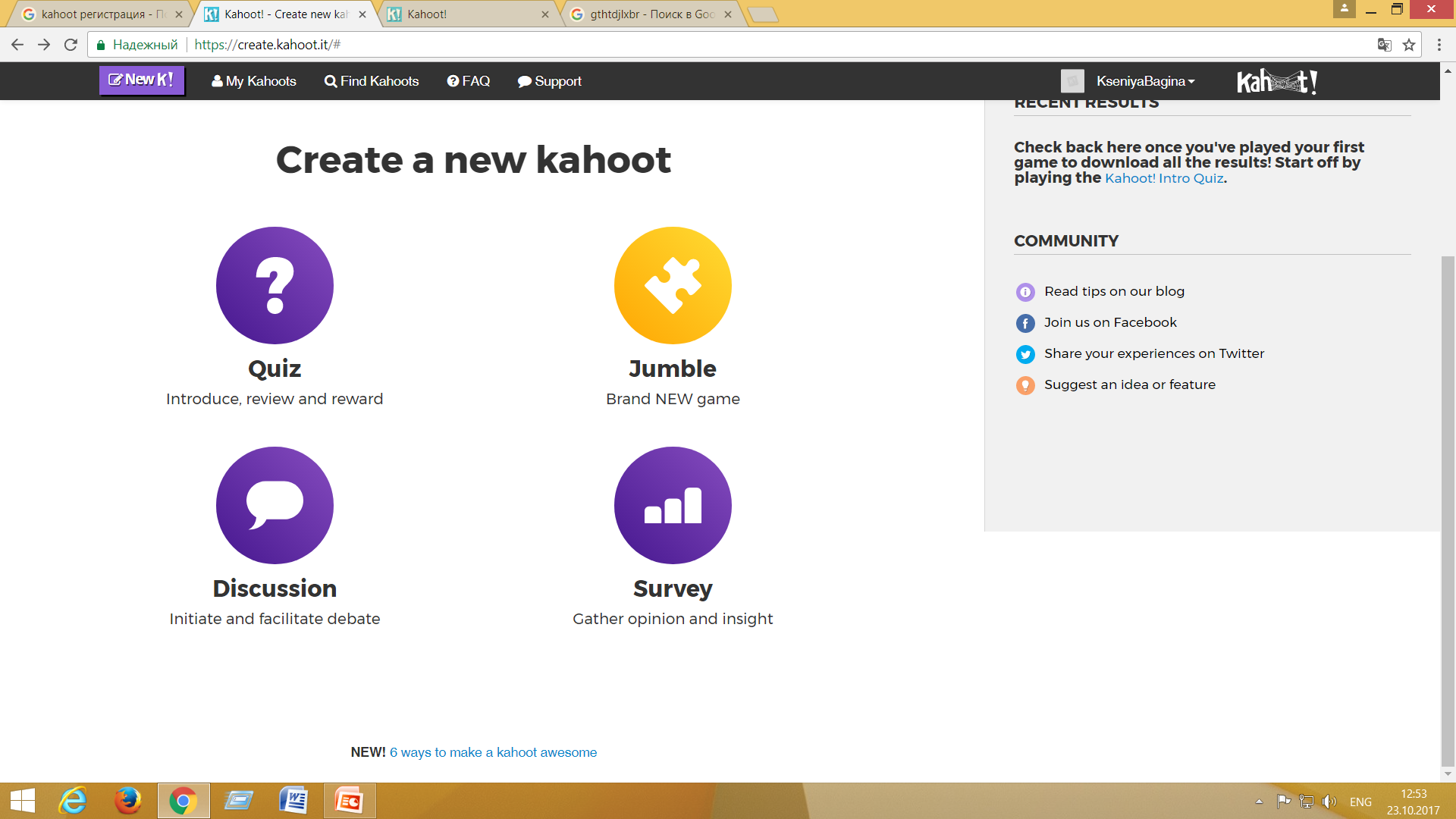 Выбор варианта ответа
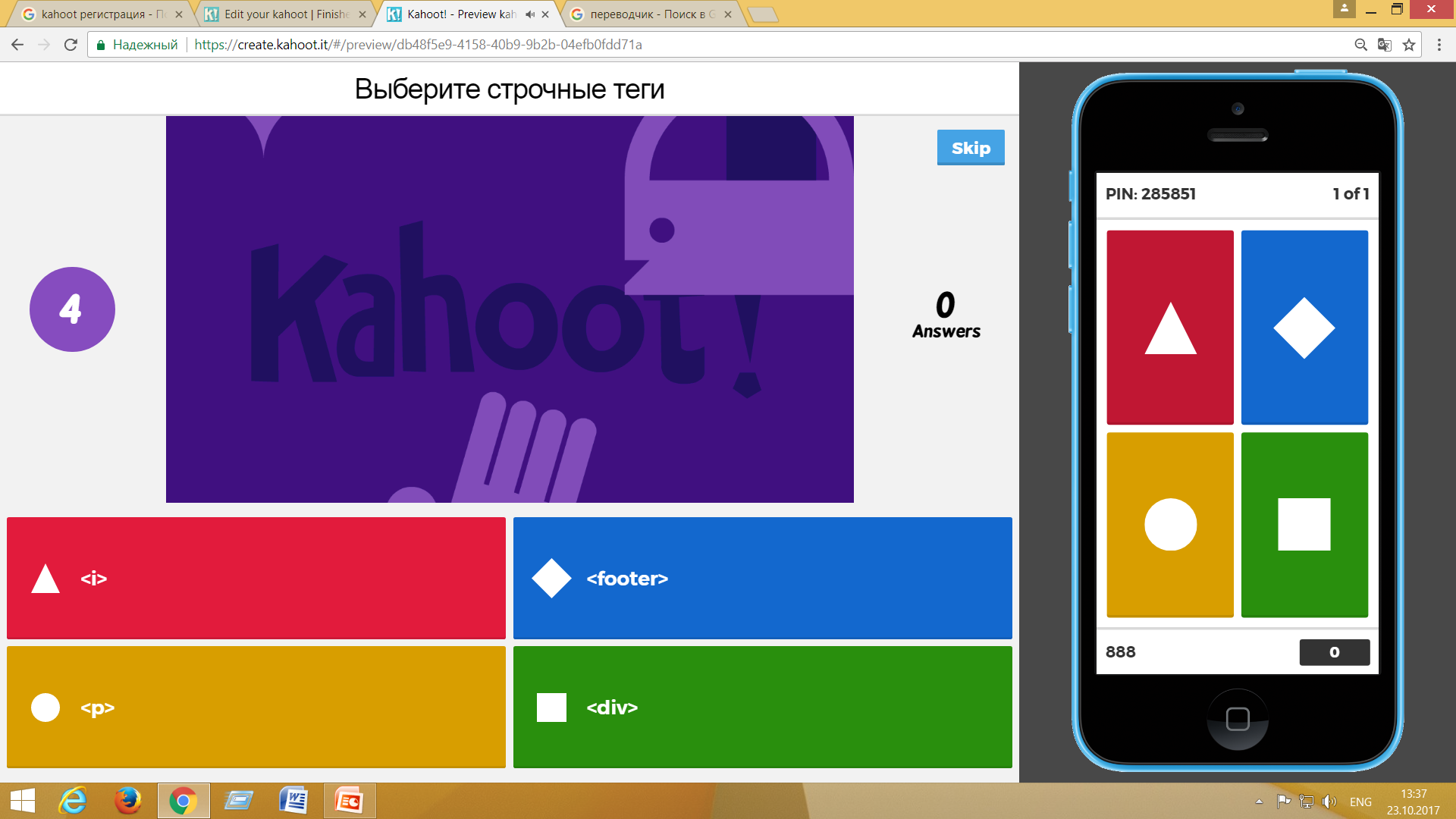 Перемещение ответов
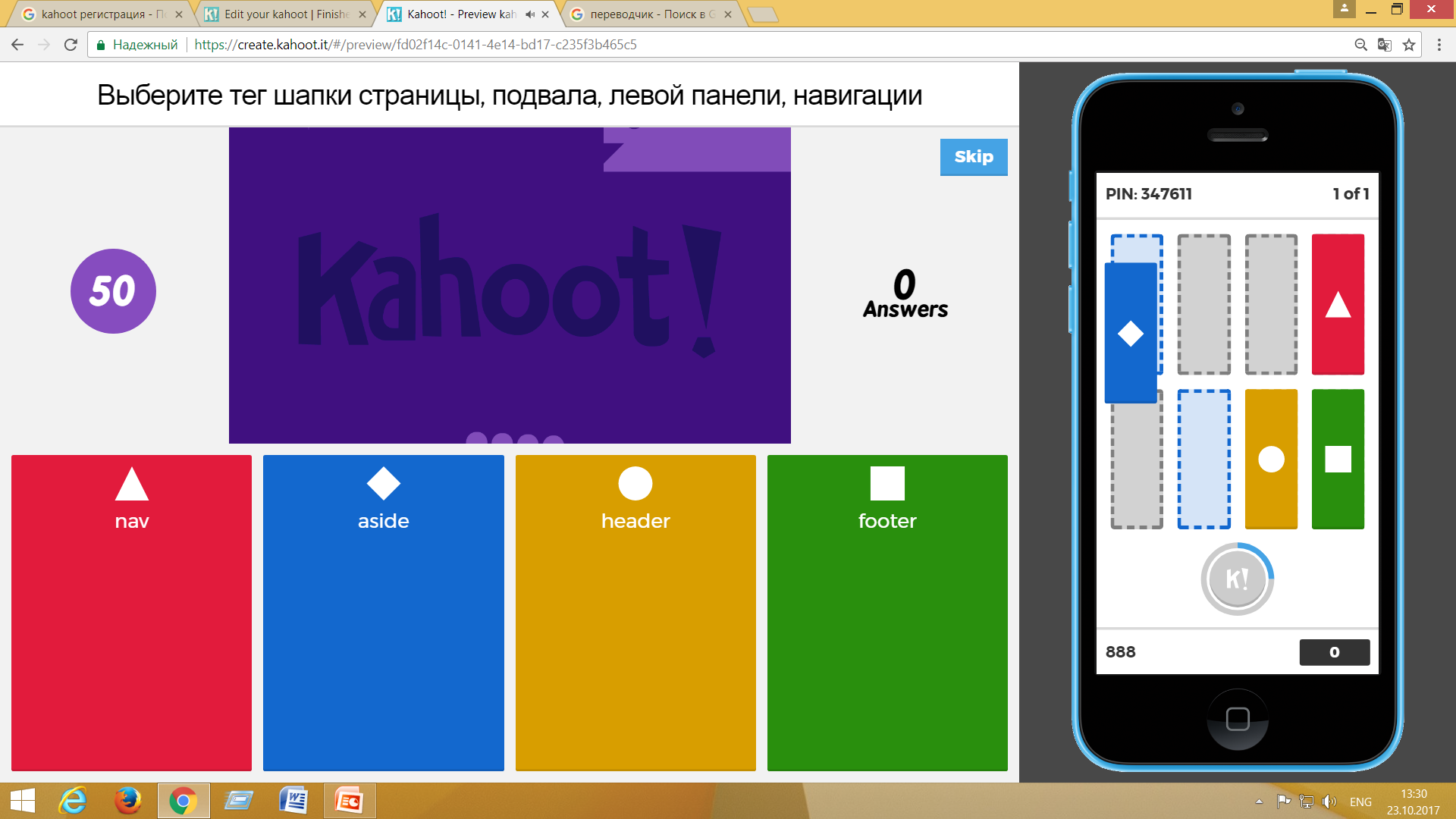 Итоги
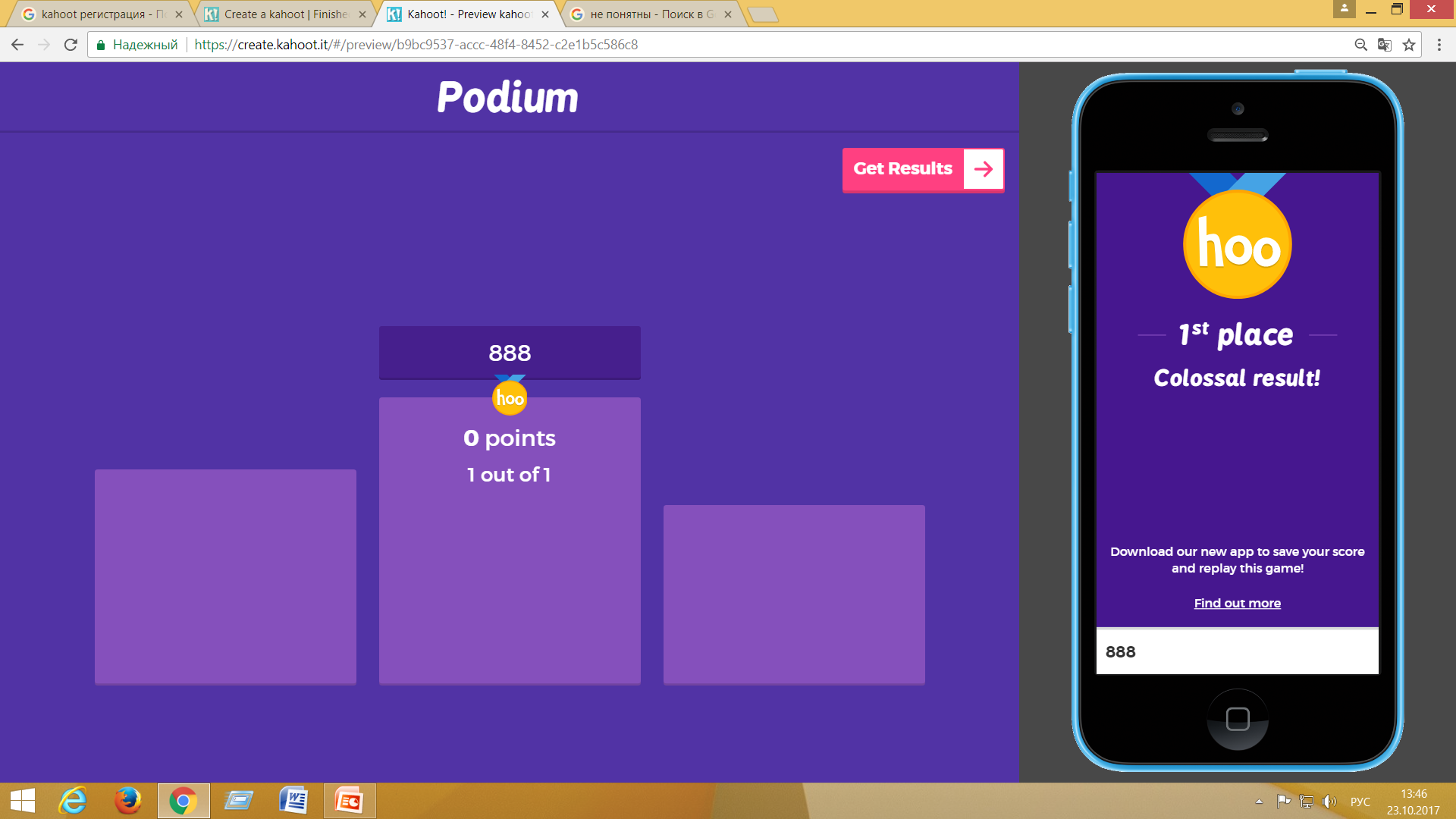 Предпросмотр (тестирование работы)
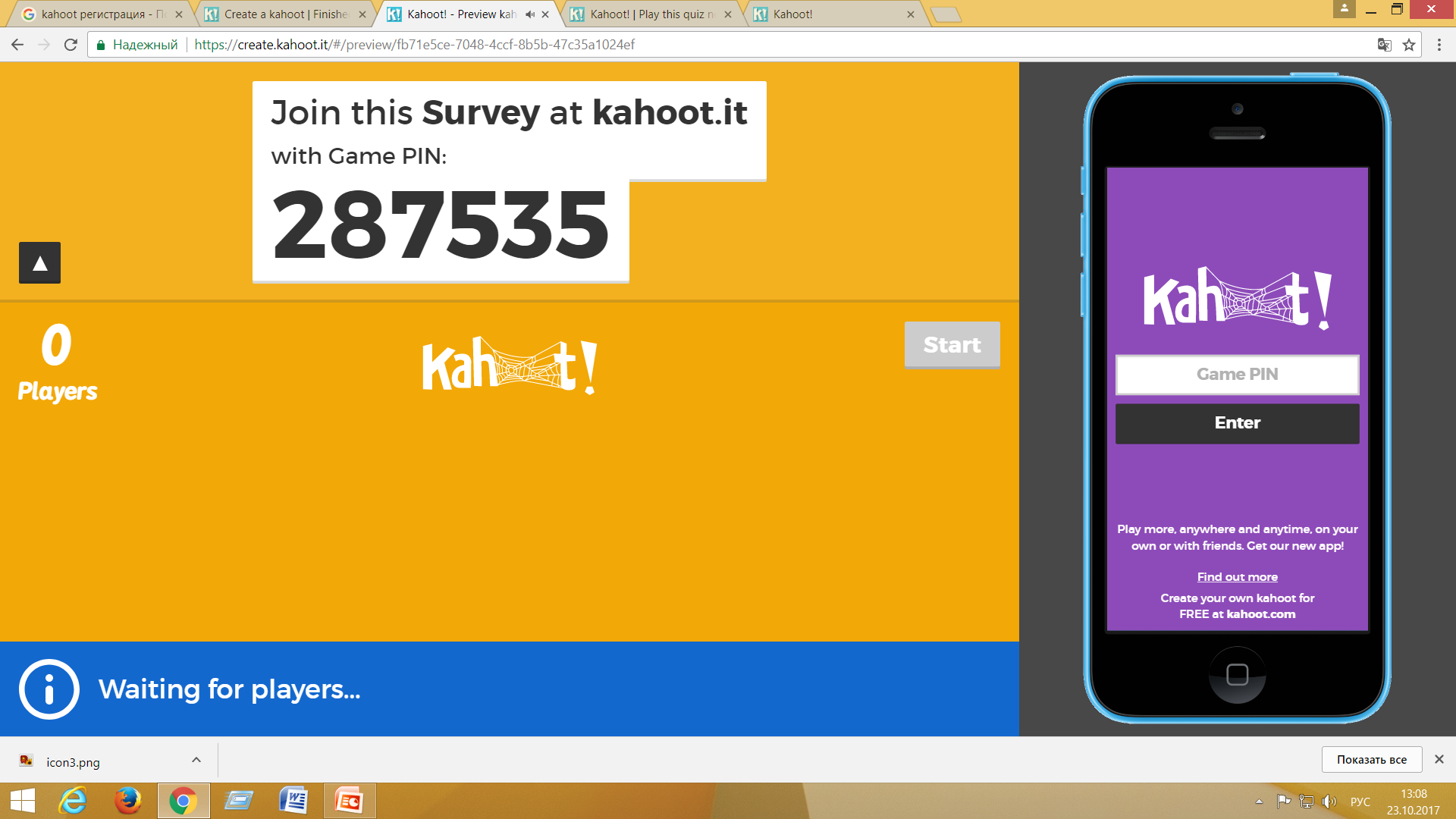 Преимущества и недостатки
Преимущества:
Динамичное управление
Поддержка любым современным устройством
Разработанные тесты находятся в свободном доступе
Возможность использования готовых тестов 

Недостатки: 
Необходимо подключение к интернету на всех устройствах
КГАПОУ «Пермский авиационный техникум им. А.Д. Швецова»
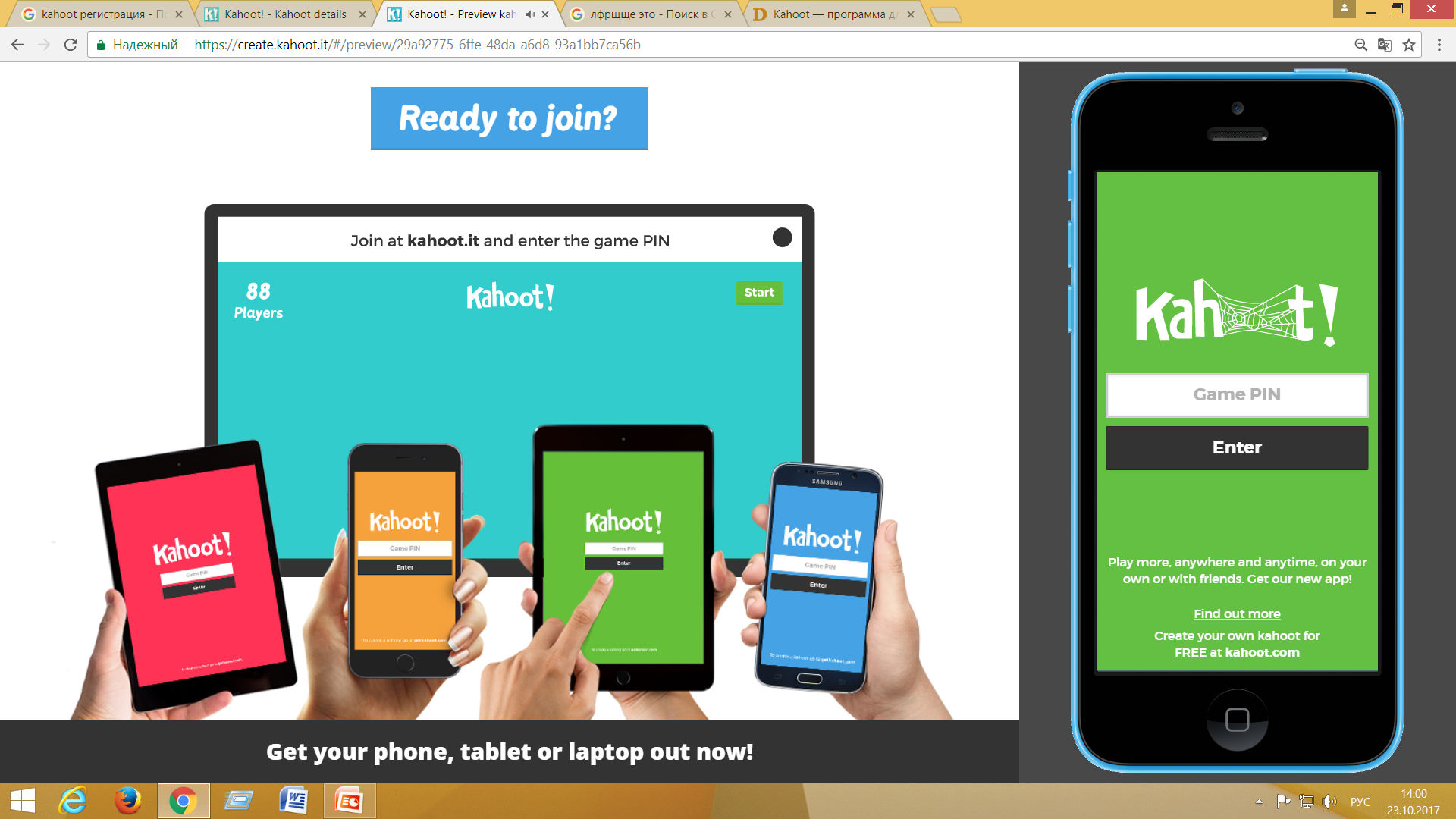 Багина Ксения Евгеньевна